MD#3 Progress
Ralph Assmann, Giulia Papotti, Frank Zimmermann

25 August 2011
MD Planning Wed – Thu (24. – 25.8.)
Postponed to after TS
16/08/2011
MD Planning 2011/12, MD#3
b*=1 m
“Squeeze to 1m beta star without problems.”
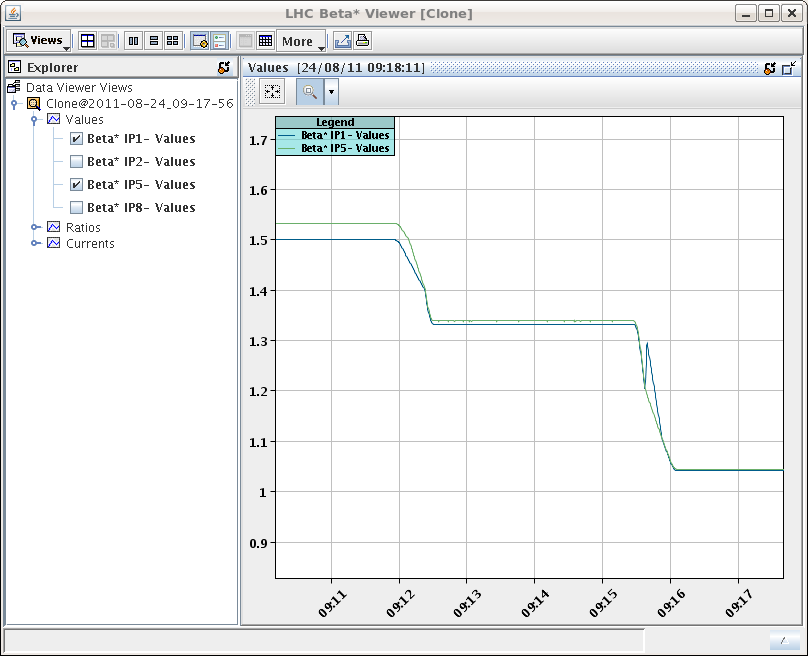 S. Redaelli et al
calibration for beta* curves not yet final
b*=1 m
tunes & coupling
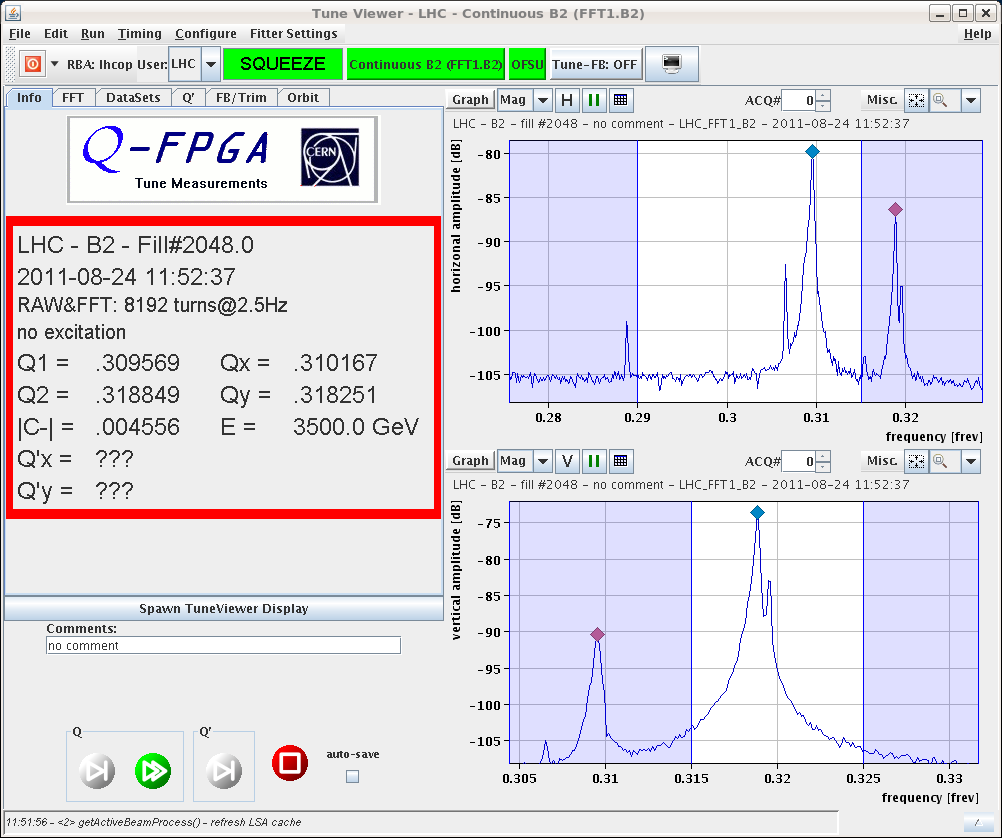 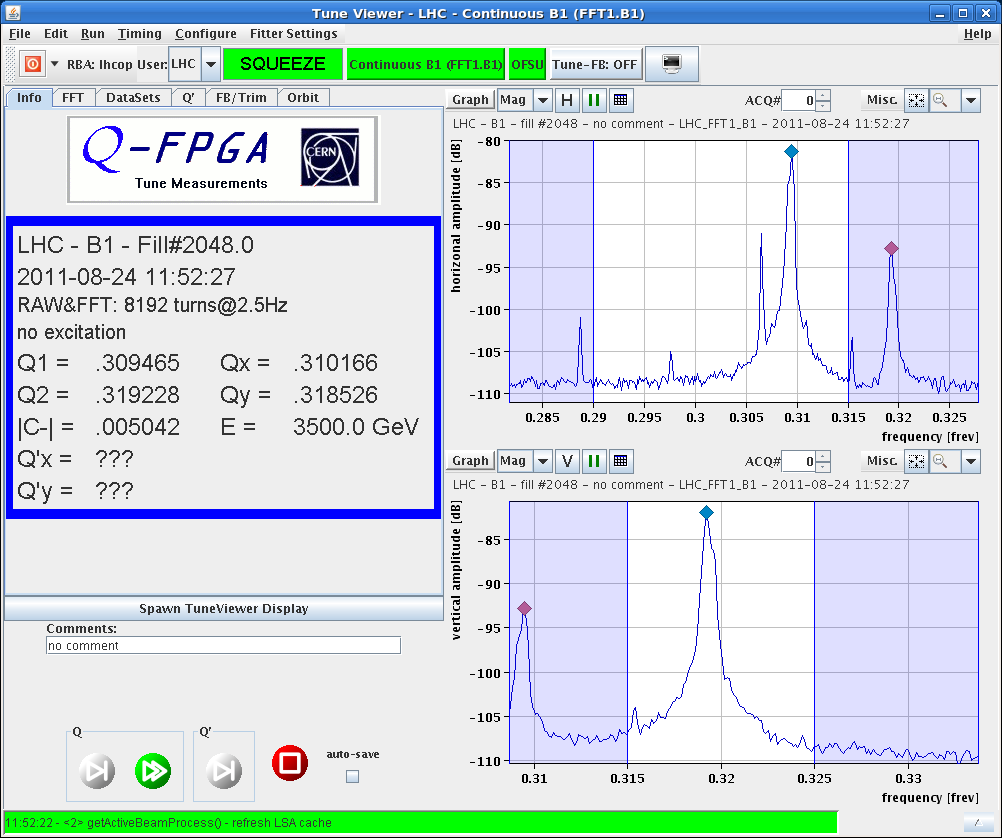 later coupling corrected to below 0.002 for both beams
R. Tomas, R. Miyamoto. G. Vanbavinckhove
beam-1 beta beating at b*=1 m similar to b*=1.5 m
peak beta-beat of around 10%-15%
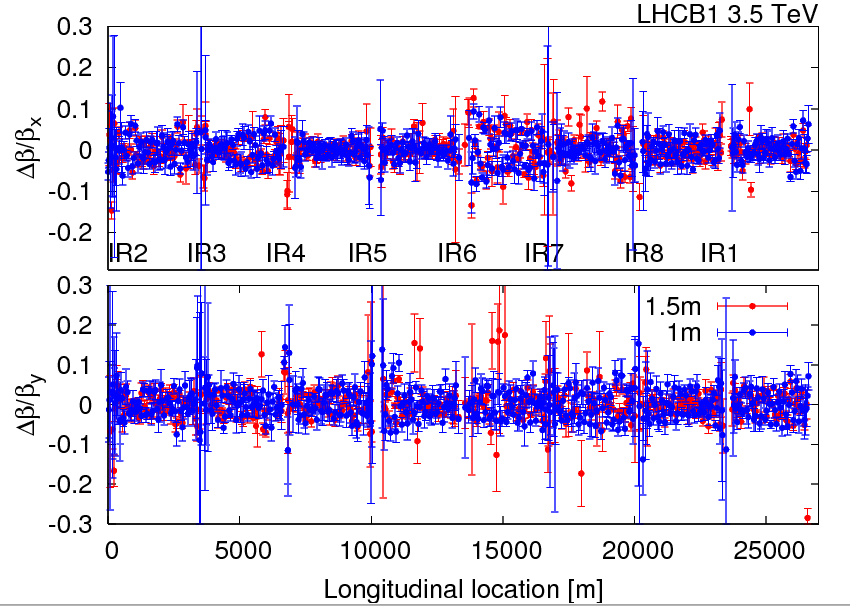 R. Tomas, R. Miyamoto. G. Vanbavinckhove
beam-2 beta beating at b*=1 m similar to b*=1.5 m
peak beta-beat of around 10%-15%
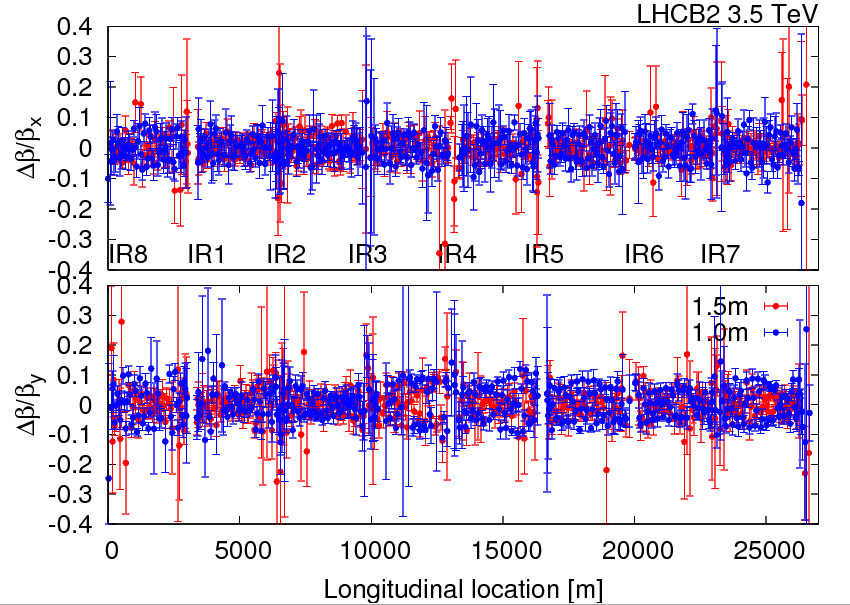 R. Tomas, R. Miyamoto. G. Vanbavinckhove
beam-1 normalized dispersion for b*= 1.5 m & 1 m comparable;
peak normalized dispersion beat of 0.04 m^(1/2); jump at IP5
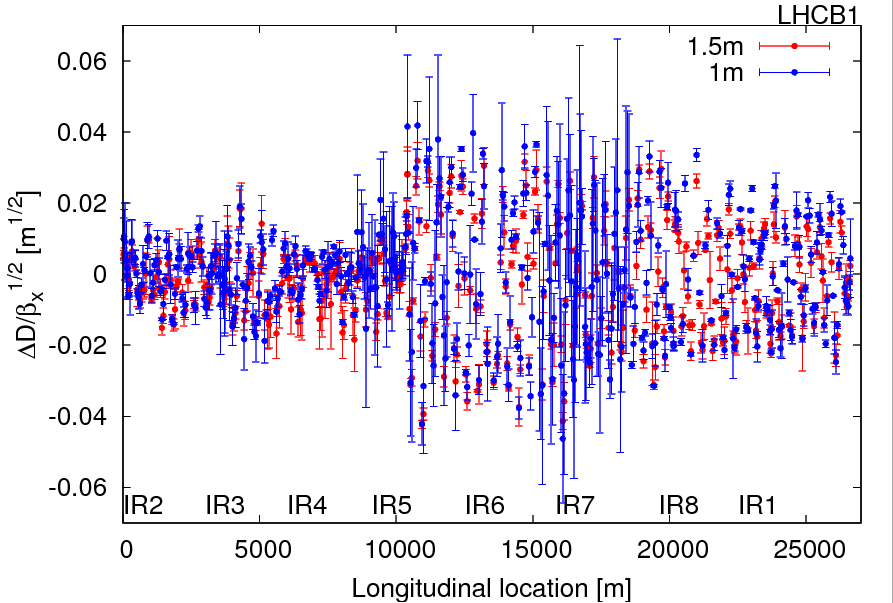 R. Tomas, R. Miyamoto. G. Vanbavinckhove
beam-2 peak normalized dispersion for b*= 1.5 m
peak normalized dispersion beat of 0.04 m^(1/2);
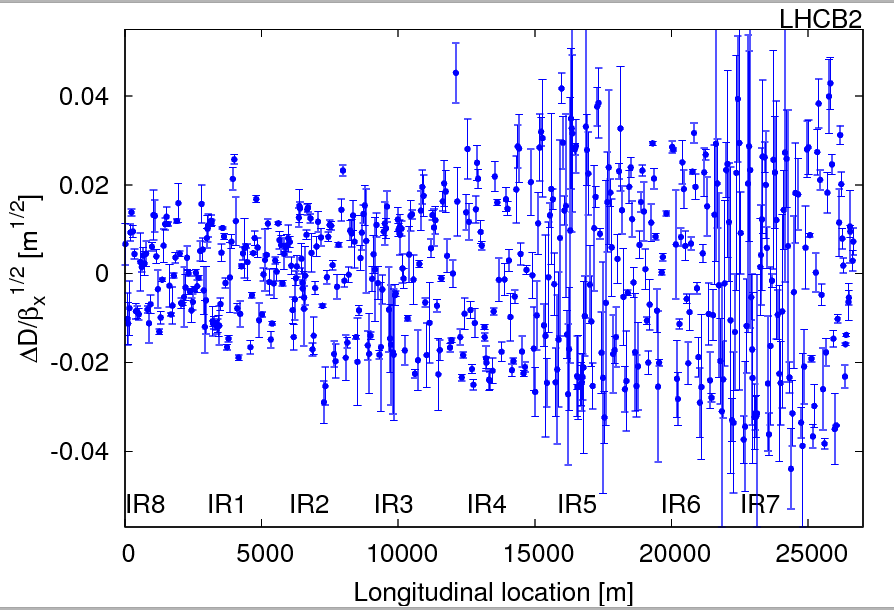 R. Tomas, R. Miyamoto. G. Vanbavinckhove
beam-2 vertical dispersion for b*= 1.5 m & 1 m comparable;
peak vertical dispersion beat of 20 cm; slightly larger at 1.5 m
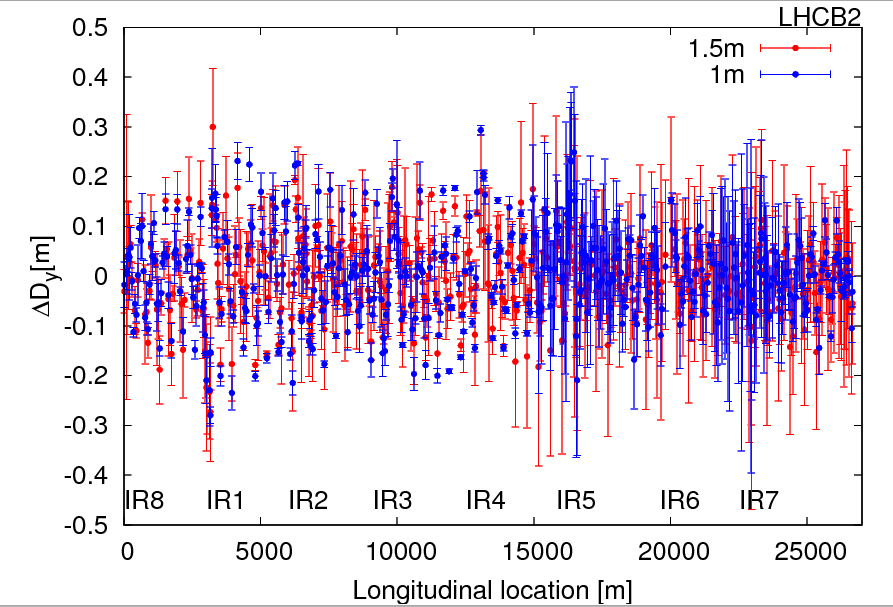 R. Tomas, R. Miyamoto. G. Vanbavinckhove
beam-1 peak vertical dispersion beat of 20 cm
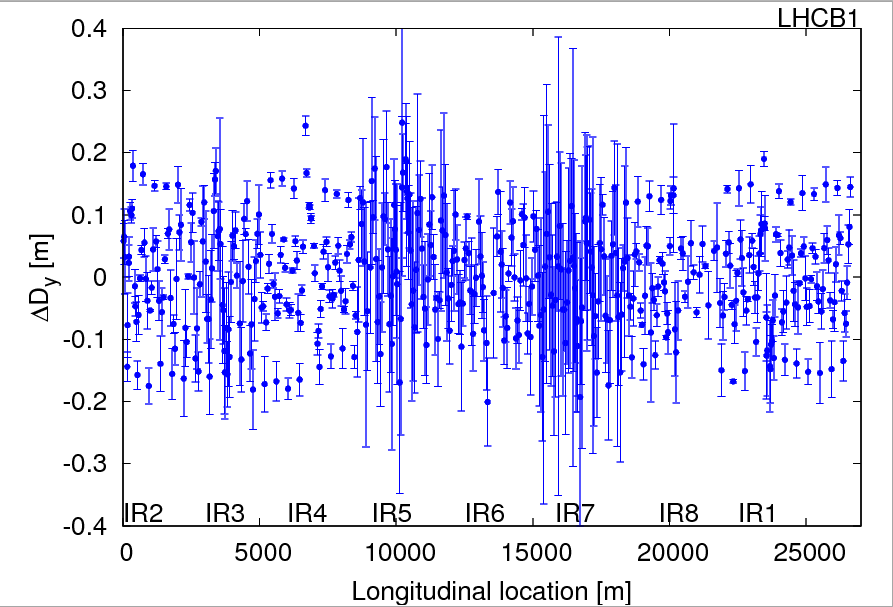 beam-1 chromatic beta-beat for b*=1 m (Montague function W): small discrepancy in y plane
R. Tomas, R. Miyamoto. G. Vanbavinckhove
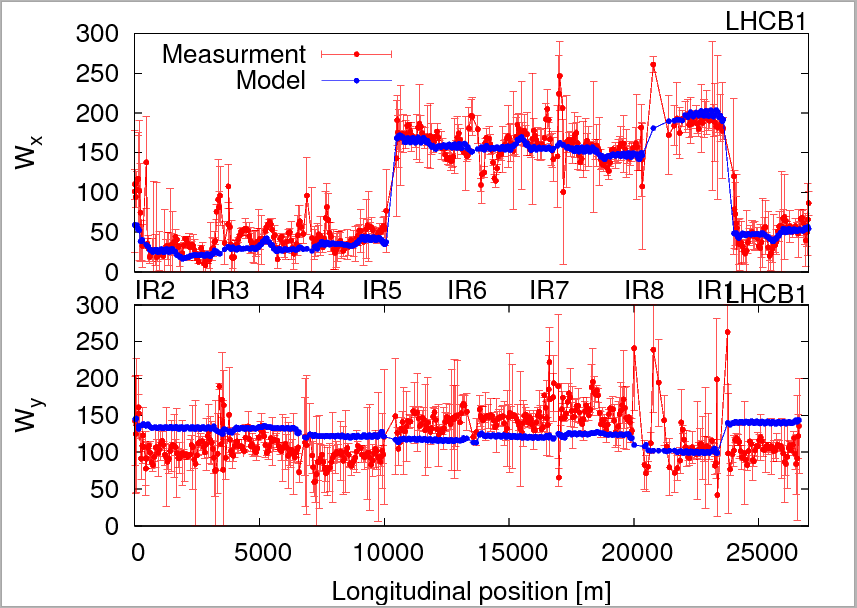 R. Tomas, R. Miyamoto. G. Vanbavinckhove
beam-2 chromatic beta-beat for b*=1 m (Montague function W): measurement and model agree
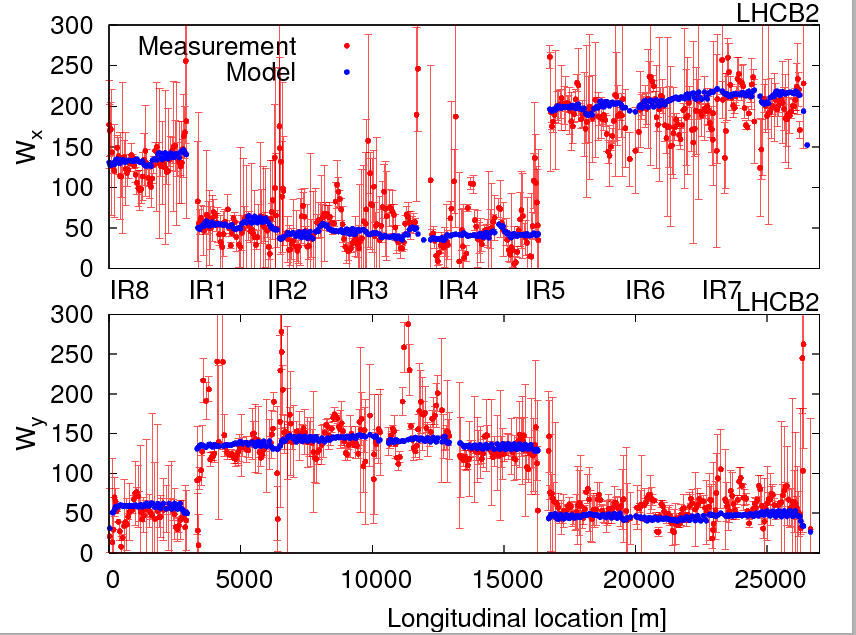 R. Tomas, R. Miyamoto. G. Vanbavinckhove
Beam-1 local coupling for b*= 1 m &1.5 m:  No clear jumps are observed (to be confirmed with segment-by-segment technique) → local coupling knobs are performing well
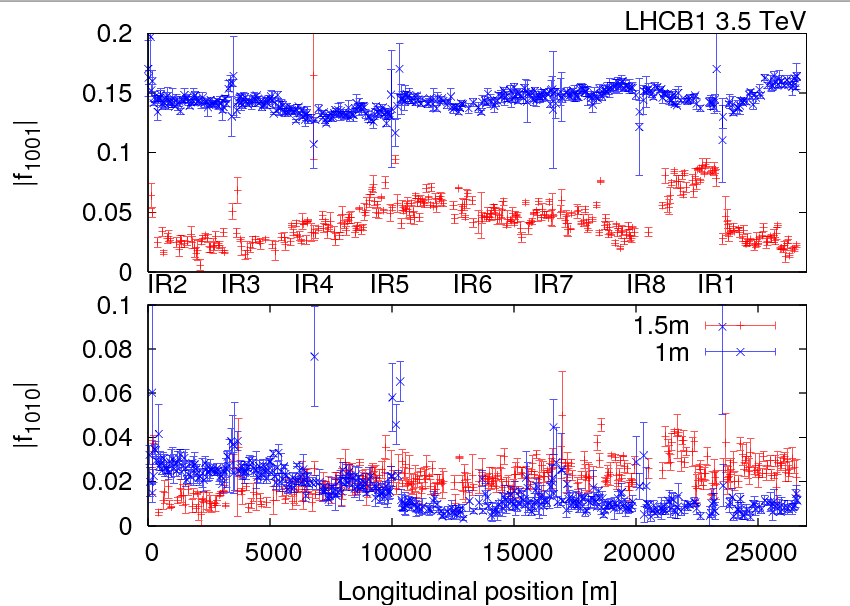 R. Tomas, R. Miyamoto. G. Vanbavinckhove
Beam-2 local coupling for b*= 1 m &1.5 m:  No clear jumps are observed (to be confirmed with segment-by-segment technique) → local coupling knobs are performing well
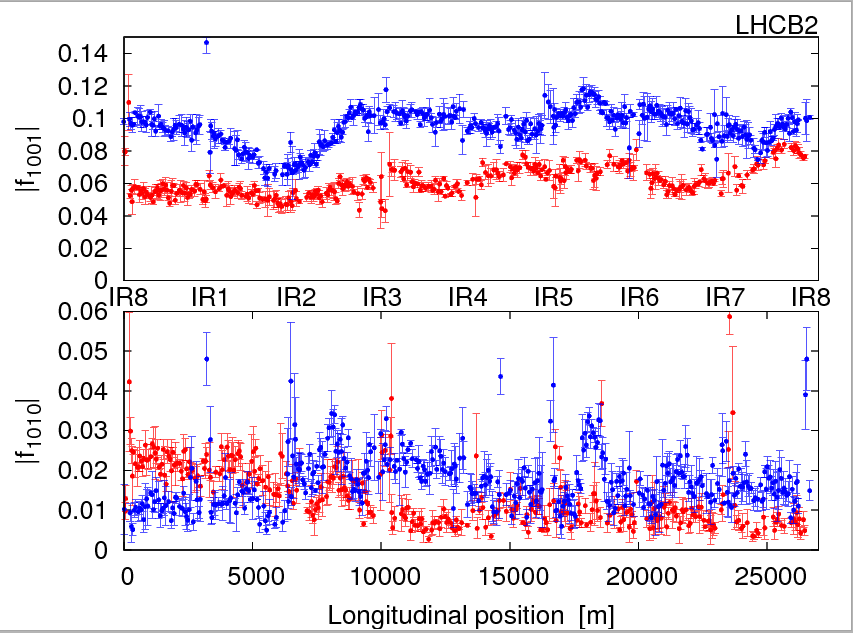 R. Tomas, R. Miyamoto. G. Vanbavinckhove, et al
b*=1 m
Corrections:No extra corrections; the corrections implemented at 1.5 m were kept constant (local and global corrections for beta-beat and coupling) until 1 m.  b* from K-modulation:Preliminary analysis indicated some important waist shift (?!), but after error propagation results are OK, e.g.
IP1   beta*  err[m]
B1H  1.20   0.20
B1V  1.05   0.13
B2H  1.14   0.10
B2V  1.17   0.18
P. Baudrenghien,
E. Shaposhnikova
T. Mastoridis, 
L. Ponce, et al
“long bunch length”
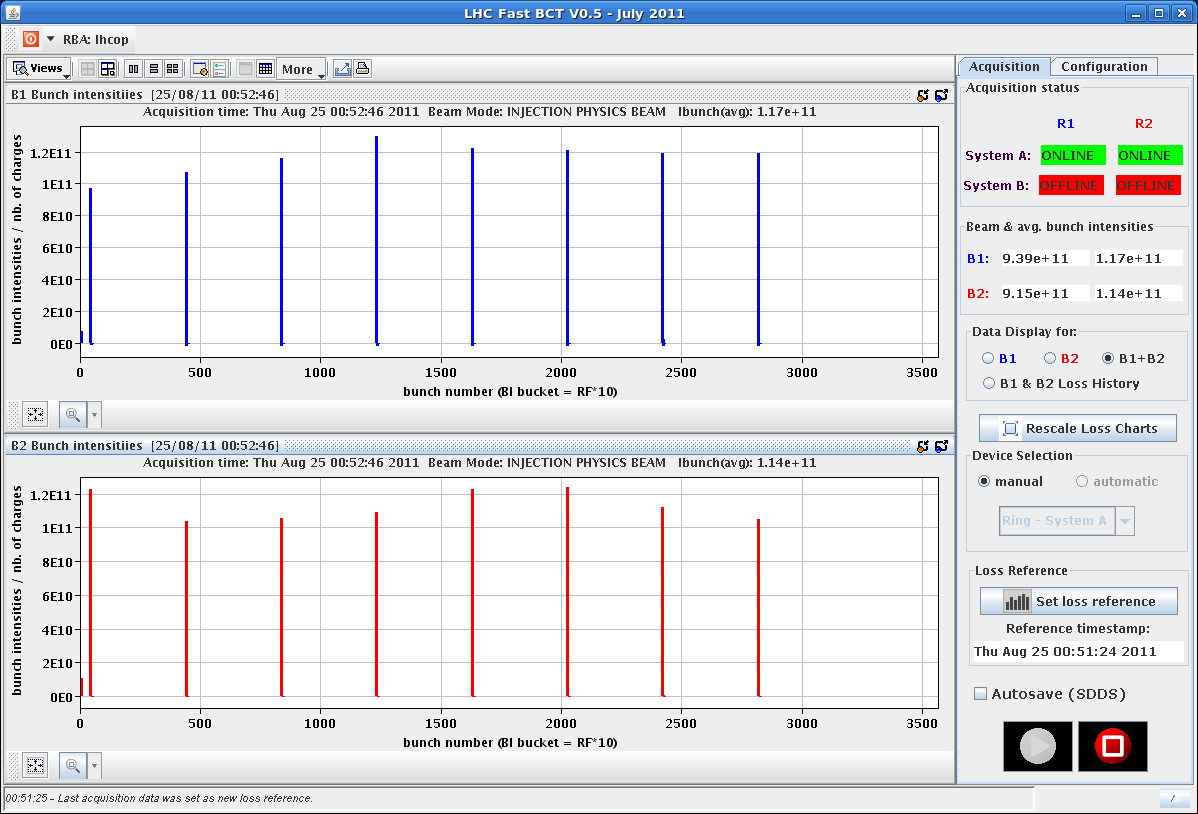 filling pattern
P. Baudrenghien,
E. Shaposhnikova
T. Mastoridis, et al
“long bunch length”
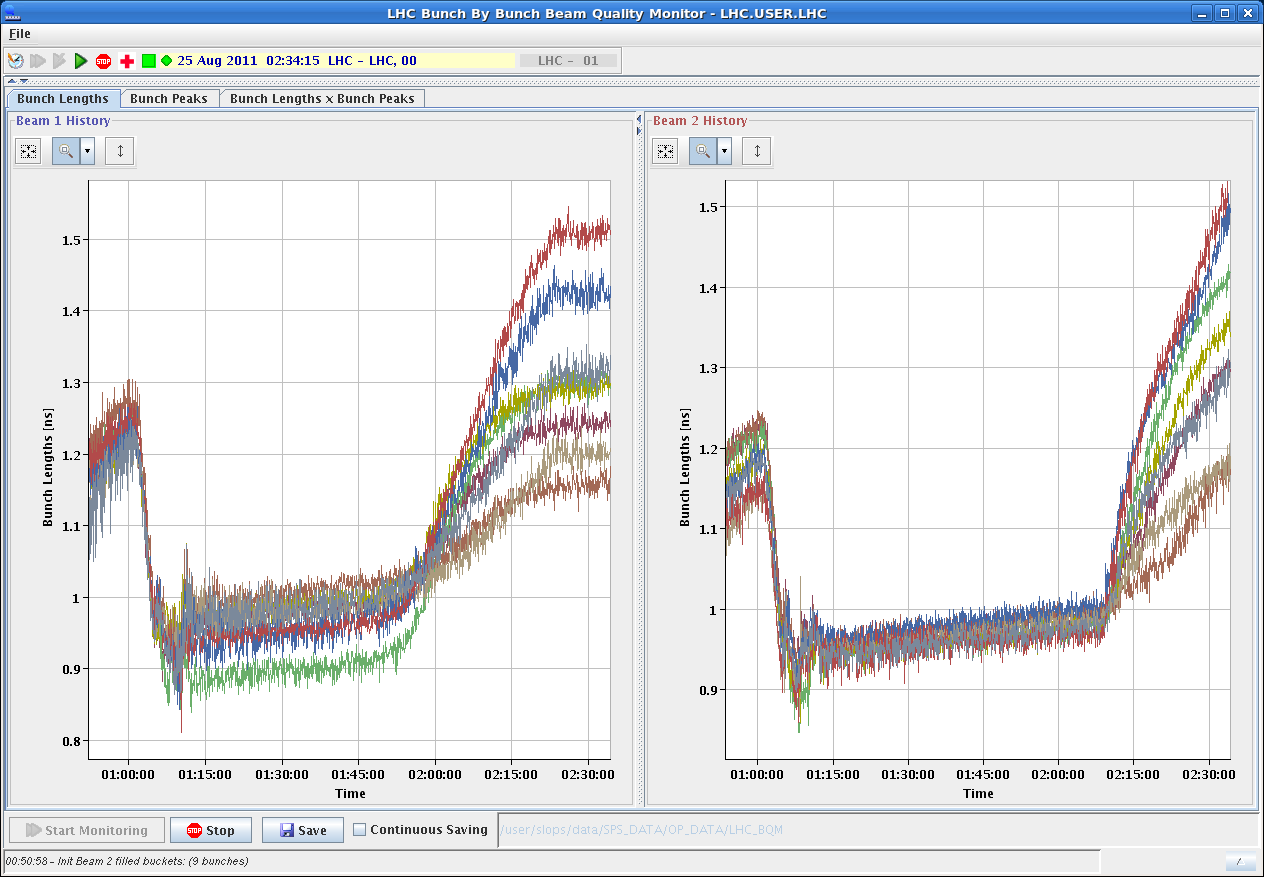 after Frev-amplitude modulated excitation 
at flat top - max. bunch length >1.5 ns
P. Baudrenghien,
E. Shaposhnikova
T. Mastoridis, et al
“long bunch length”
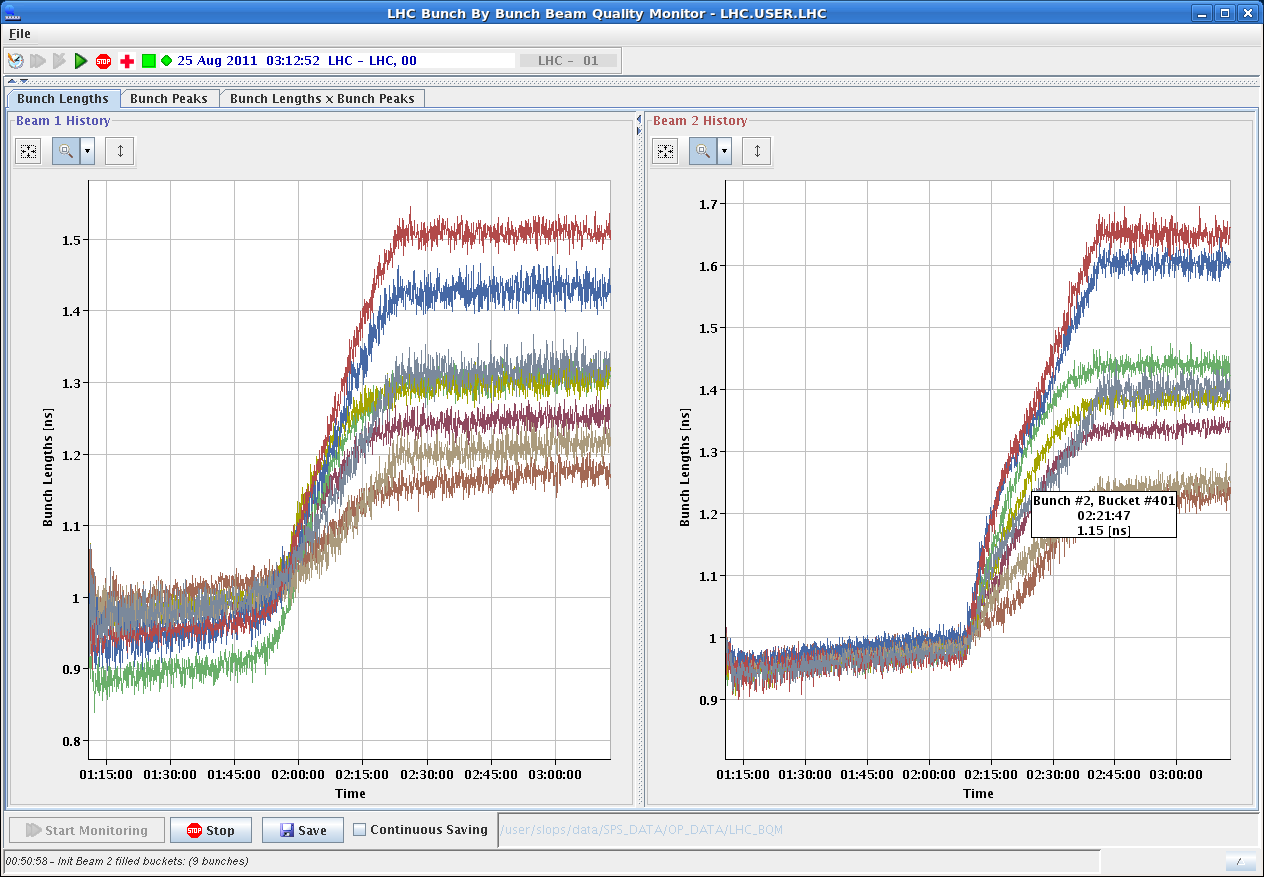 individual bunch lengths since start of flat top
from 1.15 to 1.65 ns
P. Baudrenghien,
E. Shaposhnikova
T. Mastoridis, et al
“long bunch length”
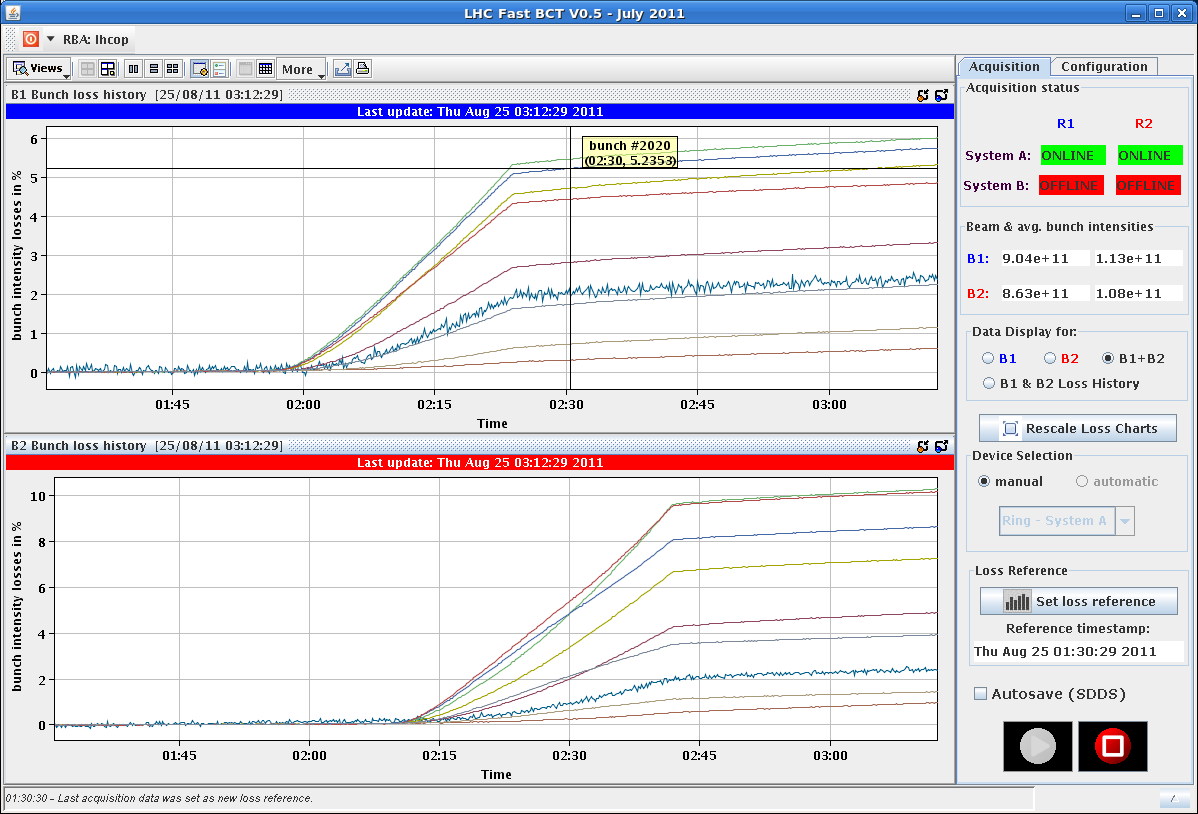 integrated losses since start of flat top
“long bunch length”
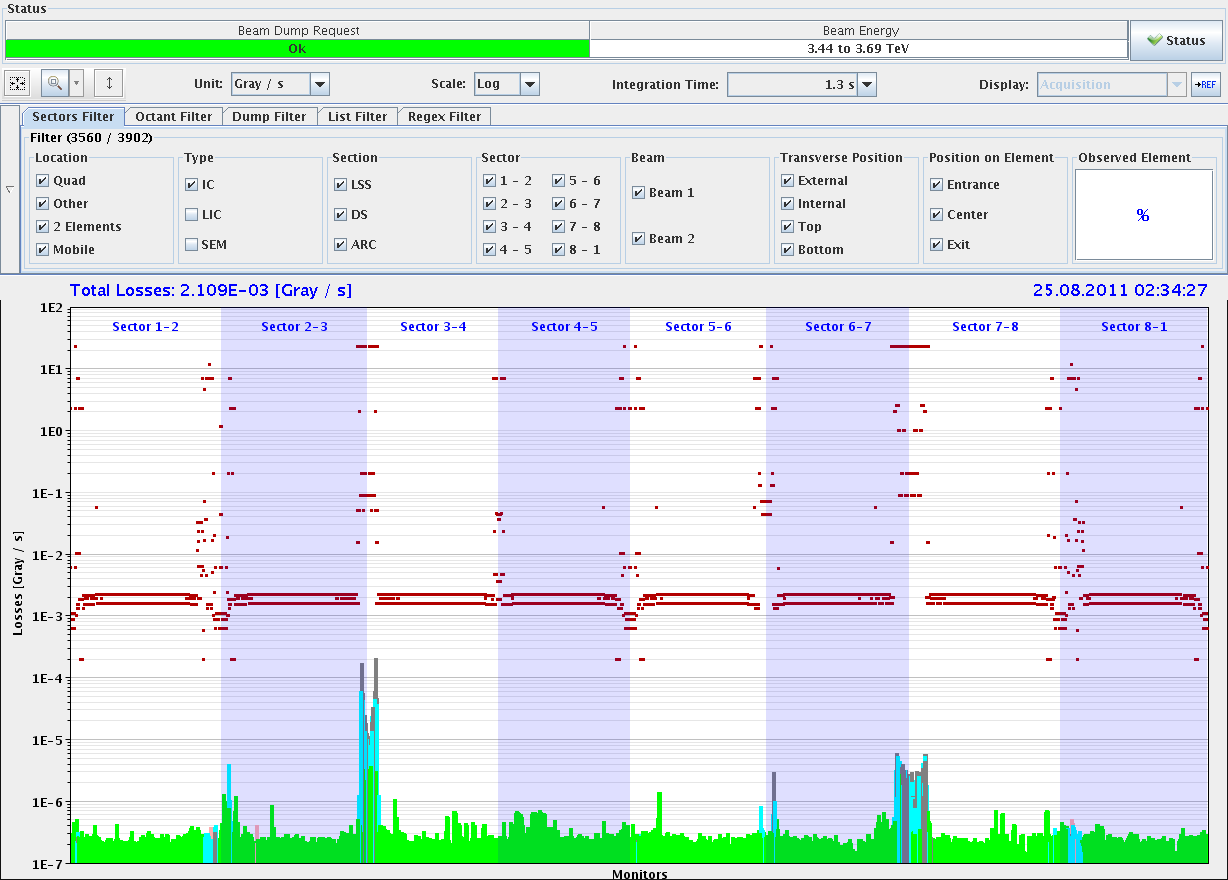 losses also in IR 7
P. Baudrenghien,
E. Shaposhnikova
T. Mastoridis, et al
“long bunch length”
recovery of beam lifetimes after stop of excitation
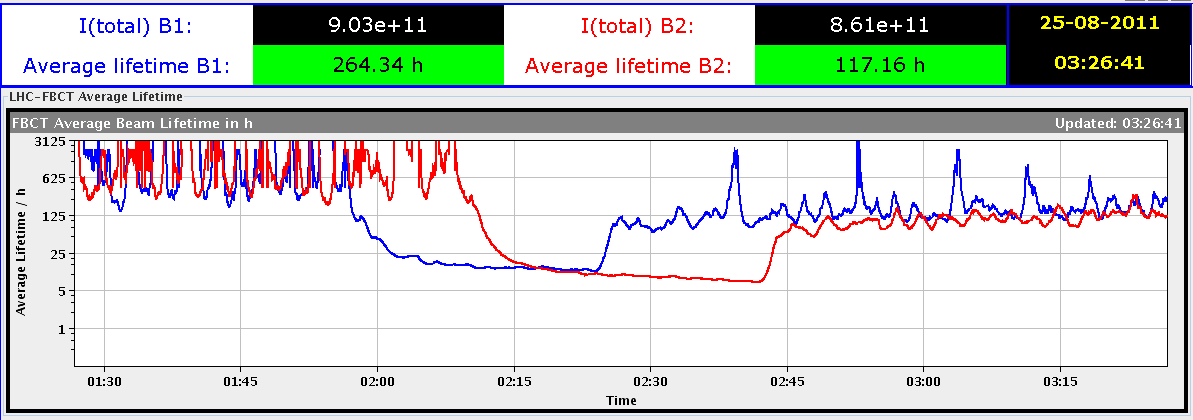 P. Baudrenghien,
E. Shaposhnikova
T. Mastoridis, et al
“long bunch length”
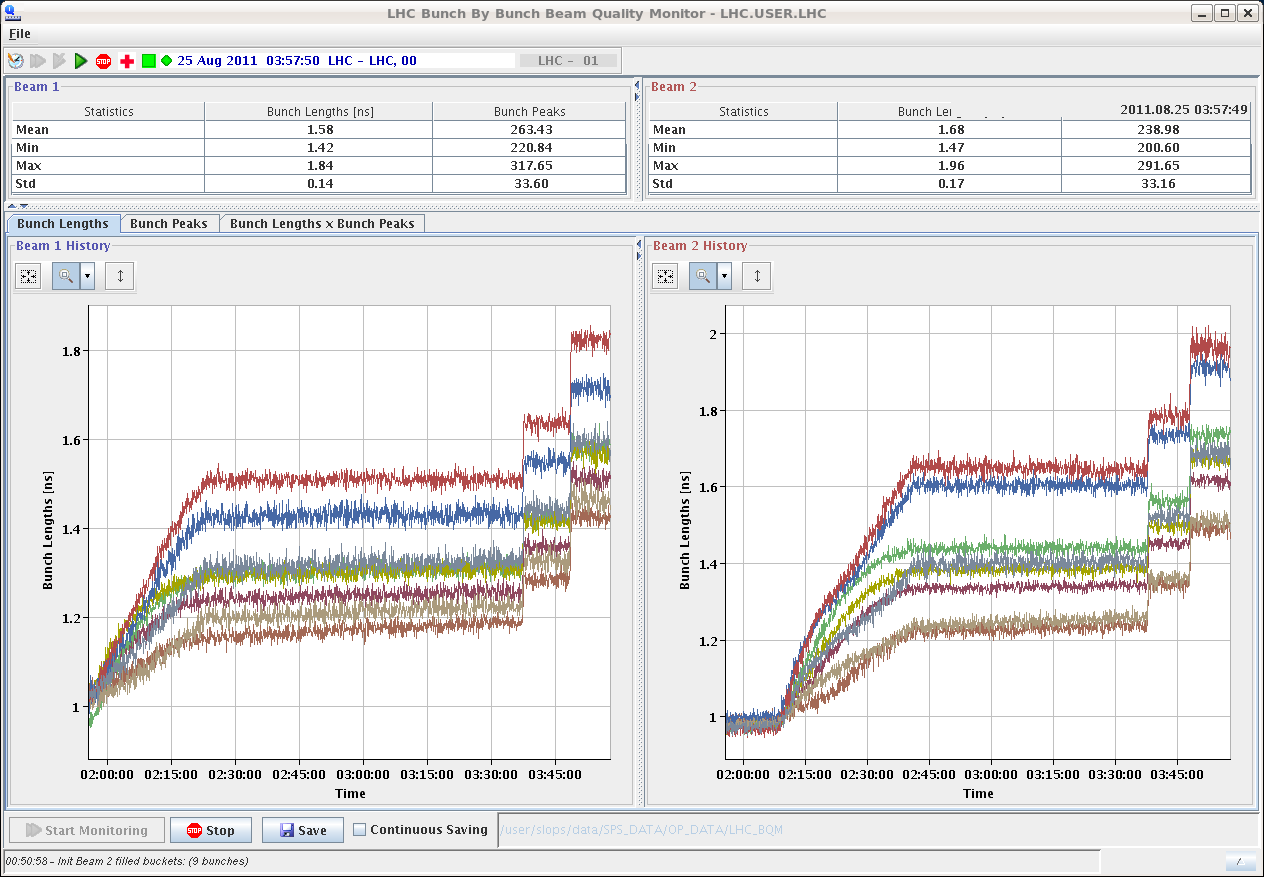 bunch length after two steps of
RF voltage reduction
P. Baudrenghien,
E. Shaposhnikova
T. Mastoridis, et al
“long bunch length”
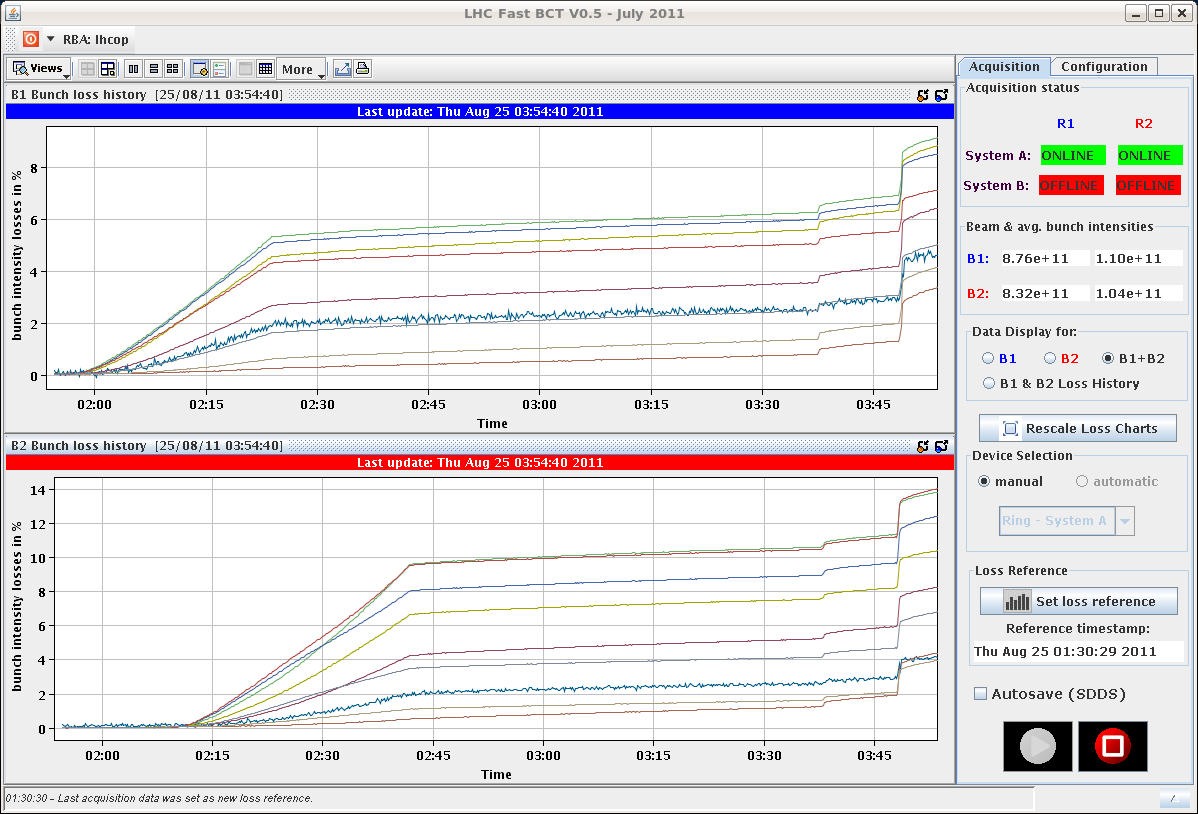 integrated losses after two steps of
RF voltage reduction
“beam instrumentation”
MD in progress – several studies in parallel
Direct Dump Calibration
shots on closed TCSG in IP 6
E. Nebot, et al
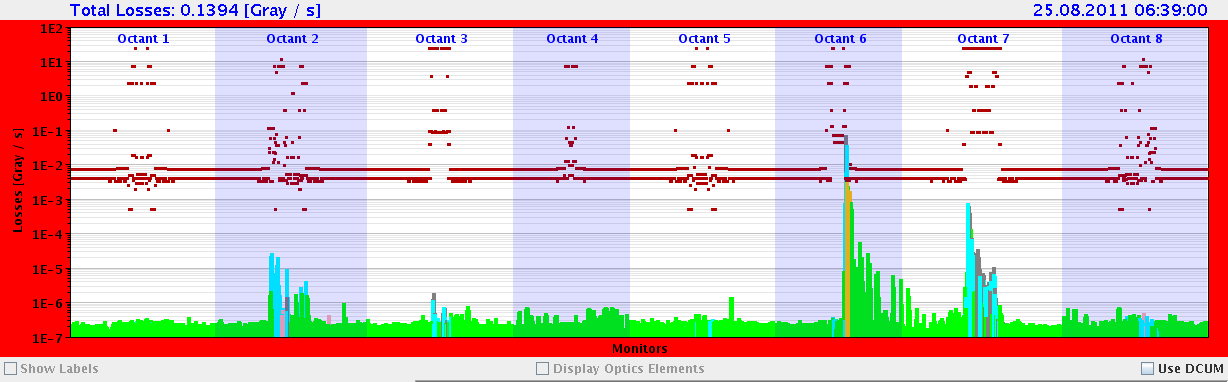 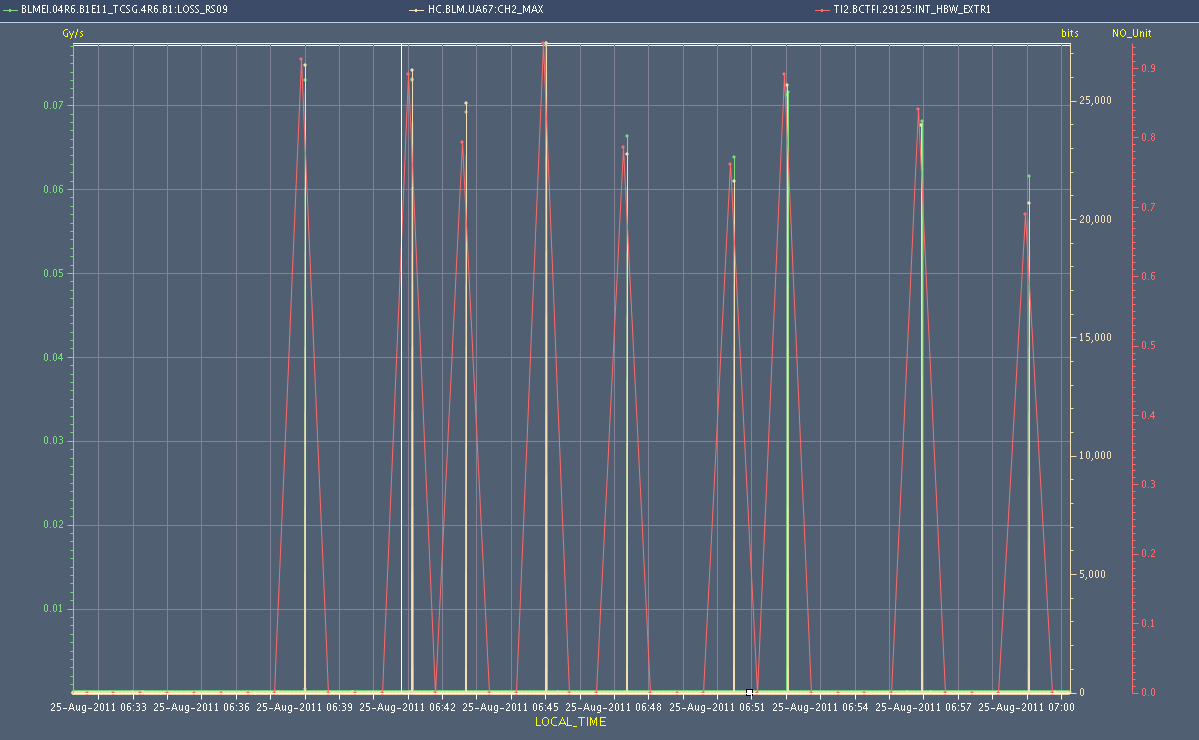 beam intensity 
& BLM readings
for different shots
MD Planning Wed – Thu (24. – 25.8.)
Postponed to after TS
16/08/2011
MD Planning 2011/12, MD#3
MD Planning Wed – Thu (24. – 25.8.)
Postponed to after TS
16/08/2011
MD Planning 2011/12, MD#3
Draft MD Planning Fri – Sat (26. – 27.8.)
25/08/2011
MD Planning 2011/12, MD#3
Draft MD Planning Sun – Mon (28. – 29.8.)
Needs from experiments: 
-Luminometers on during beam-beam MDs and in the second slot of b*=1 m
25/08/2011
MD Planning 2011/12, MD#3